ВСЕ ОЩЕ НЕ Е КЪСНО…
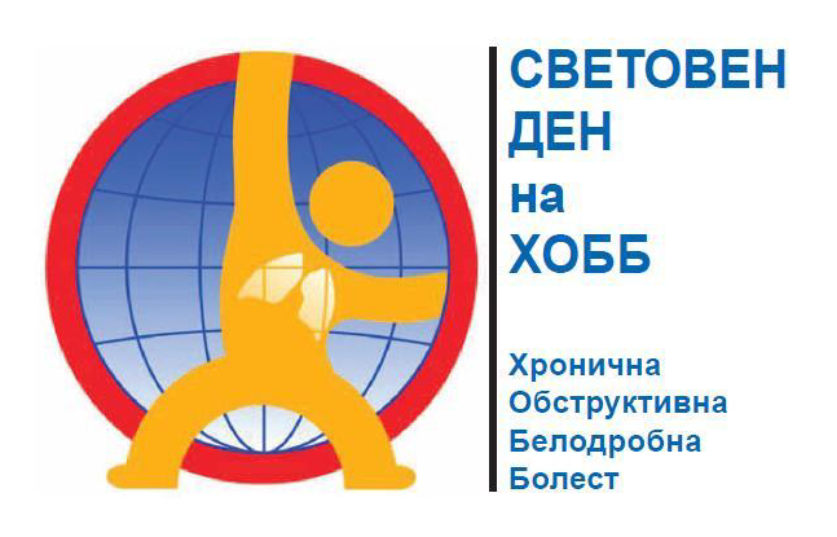 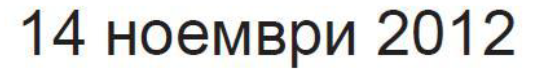 20 ноември 2013
БЪЛГАРСКО ДРУЖЕСТВО ПО БЕЛОДРОБНИ БОЛЕСТИ
Хронична ОББ
Недостиг на въздух

Умора

Кашлица

Храчки
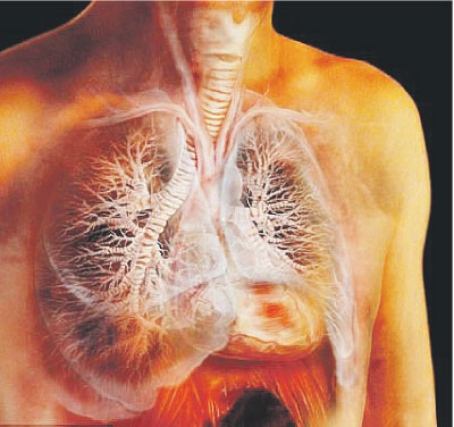 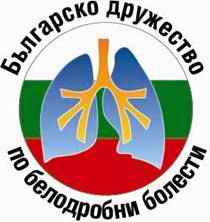 БЪЛГАРСКО ДРУЖЕСТВО ПО БЕЛОДРОБНИ БОЛЕСТИ
Х О Б Б
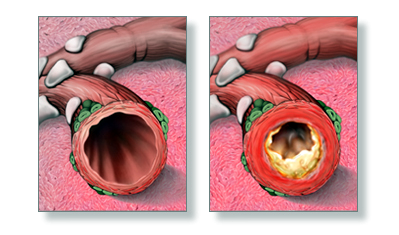 Трайни структурни 
    увреди

Възпаление

Кислороден глад
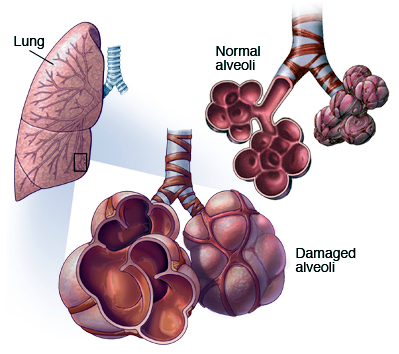 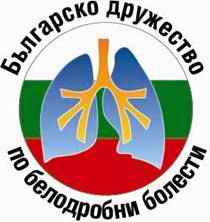 БЪЛГАРСКО ДРУЖЕСТВО ПО БЕЛОДРОБНИ БОЛЕСТИ
Х О Б Б
Един на всеки 10 жители на земята страда от ХОББ

3 милиона души умират от ХОББ в света годишно

Към 2020 ХОББ ще бъде третата по ред причина за смърт в света
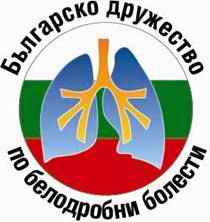 БЪЛГАРСКО ДРУЖЕСТВО ПО БЕЛОДРОБНИ БОЛЕСТИ
Х О Б Б
Близо 15% от населението на България страда от ХОББ

53% от скринирани рискови пациенти показаха данни за ХОББ

40 000 пациенти приемат медикаменти през НЗОК месечно
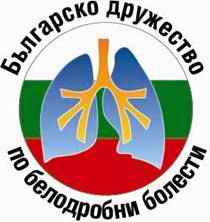 БЪЛГАРСКО ДРУЖЕСТВО ПО БЕЛОДРОБНИ БОЛЕСТИ
Х О Б Б
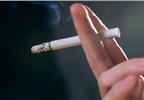 Тютюнопушене
Близо 50% от учениците на 16 години пушат
Близо 40% от възрастното население пуши
30 % от пушачите развиват ХОББ

Замърсена околна среда
Автомобилен трафик
Професионалне среда
отопление

Инфекции на дихателните
    пътища
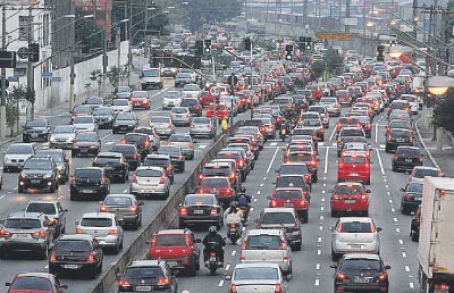 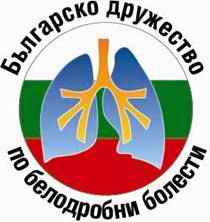 БЪЛГАРСКО ДРУЖЕСТВО ПО БЕЛОДРОБНИ БОЛЕСТИ
Х О Б Б
Спиране на тютюнопушенето

Наблюдение от пулмолог

Спазване на предписаното
    лечение
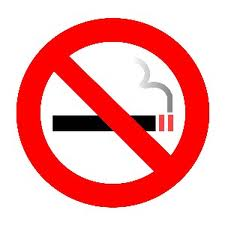 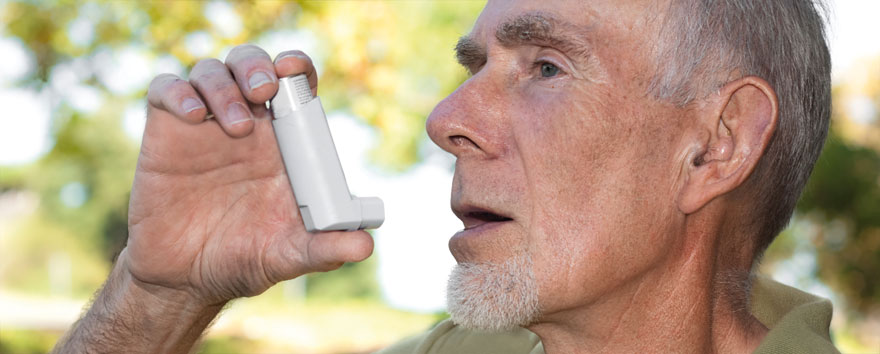 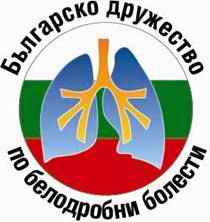 БЪЛГАРСКО ДРУЖЕСТВО ПО БЕЛОДРОБНИ БОЛЕСТИ
Проблеми, които изскват бързо решаване
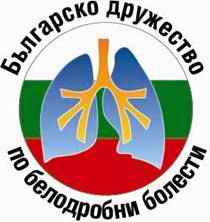 БЪЛГАРСКО ДРУЖЕСТВО ПО БЕЛОДРОБНИ БОЛЕСТИ
Епидемиологични данни
Програми за ранно откриване
Национална програма за хронични незаразни болести
Национална програма за ХОББ, бронхиална астма и алергичен ринит


Ваксинации
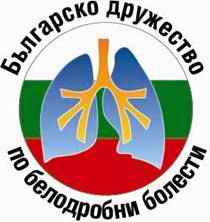 БЪЛГАРСКО ДРУЖЕСТВО ПО БЕЛОДРОБНИ БОЛЕСТИ
Тежко недофинансиране на белодробните клинични пътеки
ХОББ – 400 лв. 
Дихателна недостатъчност – 560 лв.
Средна цена на леглоден – 120 лв.
Минимален престой – 7 дни
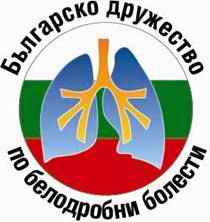 БЪЛГАРСКО ДРУЖЕСТВО ПО БЕЛОДРОБНИ БОЛЕСТИ
Кислородолечение у дома
1/3 от хоспитализираните пациенти с ХОББ и дихателна недостатъчност
Приема на кислород в домашни условия удължава живота от 3 до 5 години
Непосилна цена
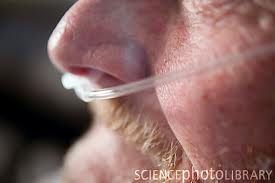 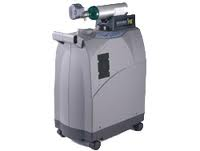 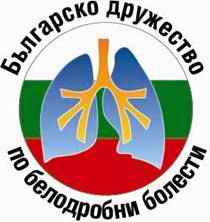 БЪЛГАРСКО ДРУЖЕСТВО ПО БЕЛОДРОБНИ БОЛЕСТИ
Последствия
Фалит на специализирани белодробни болници
Белодробните отделения/клиники в МБАЛ – „нежеланото дете“
Стимулиране в посока количество
Без избор при селекция на кадри
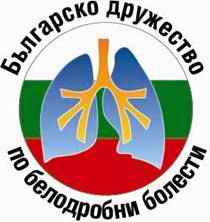 БЪЛГАРСКО ДРУЖЕСТВО ПО БЕЛОДРОБНИ БОЛЕСТИ
Обединени
БДББ
Пациентски организации
Фармацевтична индустрия
АСМБ

Очакваме Вашата ПОДКРЕПА!!!
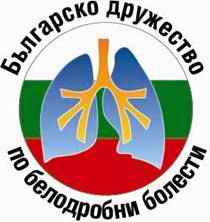 БЪЛГАРСКО ДРУЖЕСТВО ПО БЕЛОДРОБНИ БОЛЕСТИ
Х О Б Б
20 центъра в България

www.brsnet.bg

http://www.facebook.com/bulgarskodbb
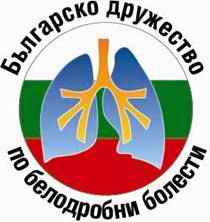 БЪЛГАРСКО ДРУЖЕСТВО ПО БЕЛОДРОБНИ БОЛЕСТИ
ВСЕ ОЩЕ НЕ Е КЪСНО…
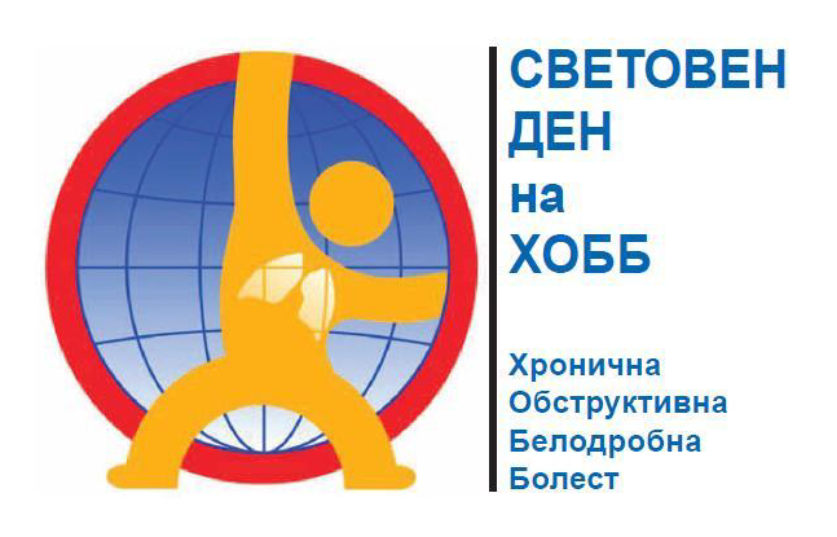 20 ноември 2013
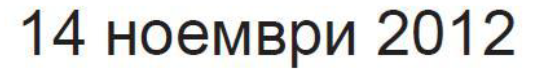 БЪЛГАРСКО ДРУЖЕСТВО ПО БЕЛОДРОБНИ БОЛЕСТИ